BAB  III
Archaebacteria dan Eubacteria
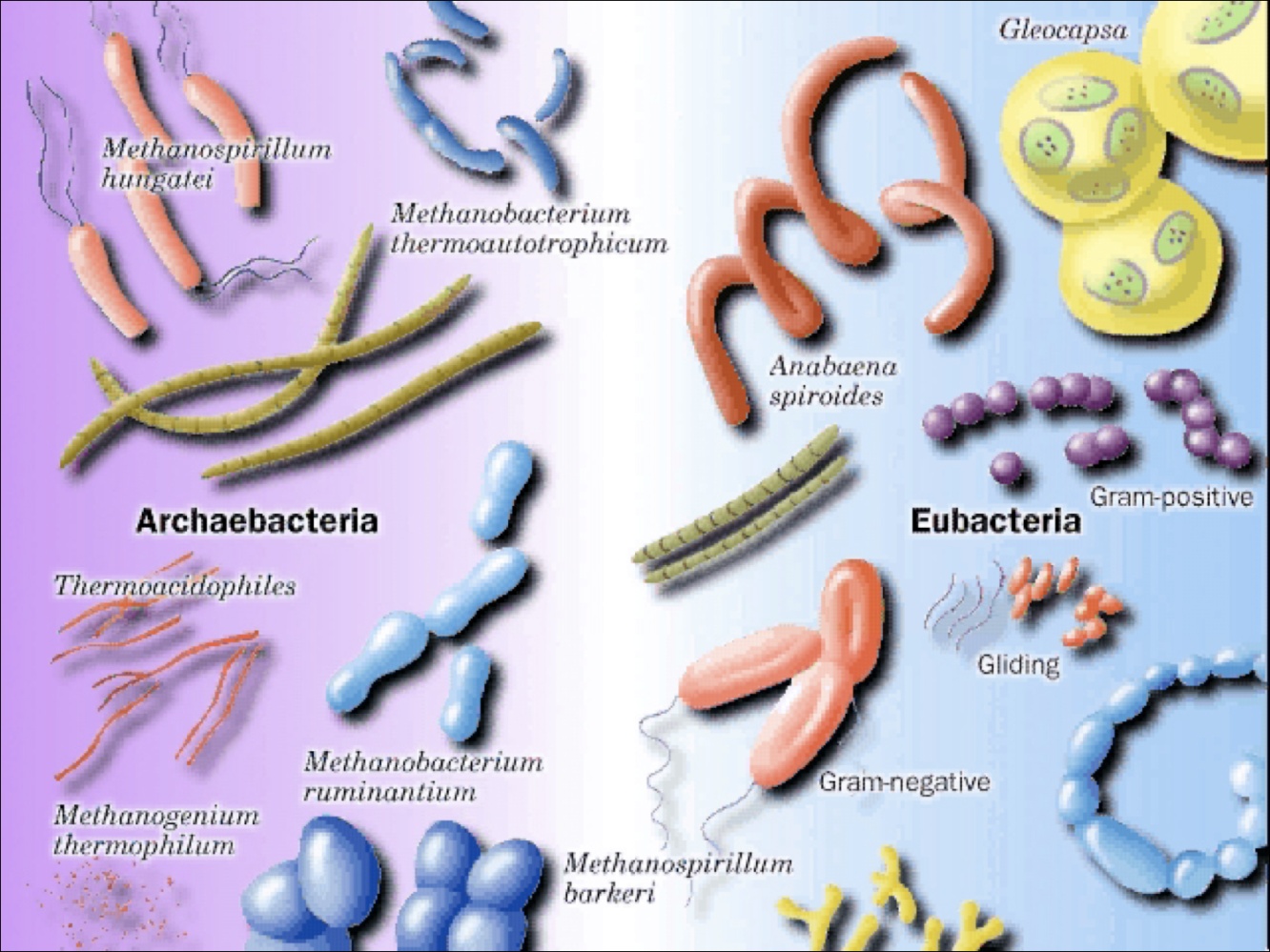 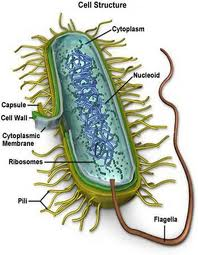 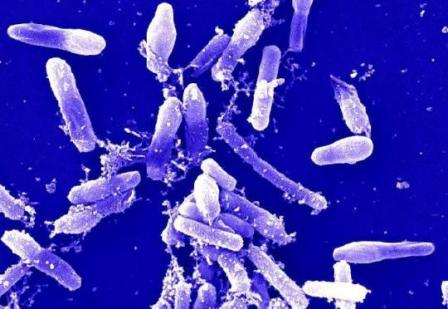 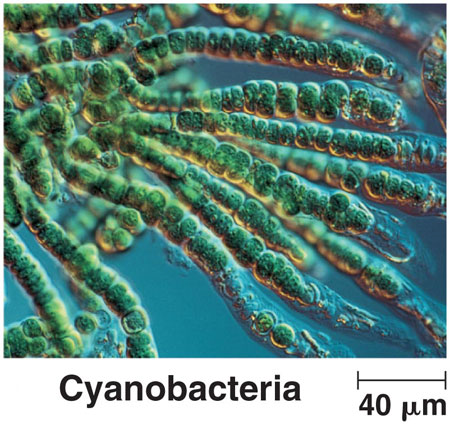 Tujuan Pembelajaran:
Setelah mempelajari bab ini, siswa diharapkan dapat:
Menunjukkan ciri-ciri, struktur, dan replikasi Archaebacteria dan Eubacteria (bakteri).
Membedakan Archaebacteria dan bakteri (Prokariota) dengan organisme Eukariota.
Memberikan contoh organisme Archaebacteria dan bakteri.
Merangkum informasi tentang peran Archaebacteria dan bakteri dalam kehidupan.
Merencanakan dan melakukan percobaan serta melaporkan hasilnya, baik lisan maupun tulisan tentang pemanfaatan Archaebacteria dan bakteri dalam pengolahan makanan.
Perbedaan Archaebacteria dengan Eubacteria
Contoh Archaebacteria dan Eubacteria
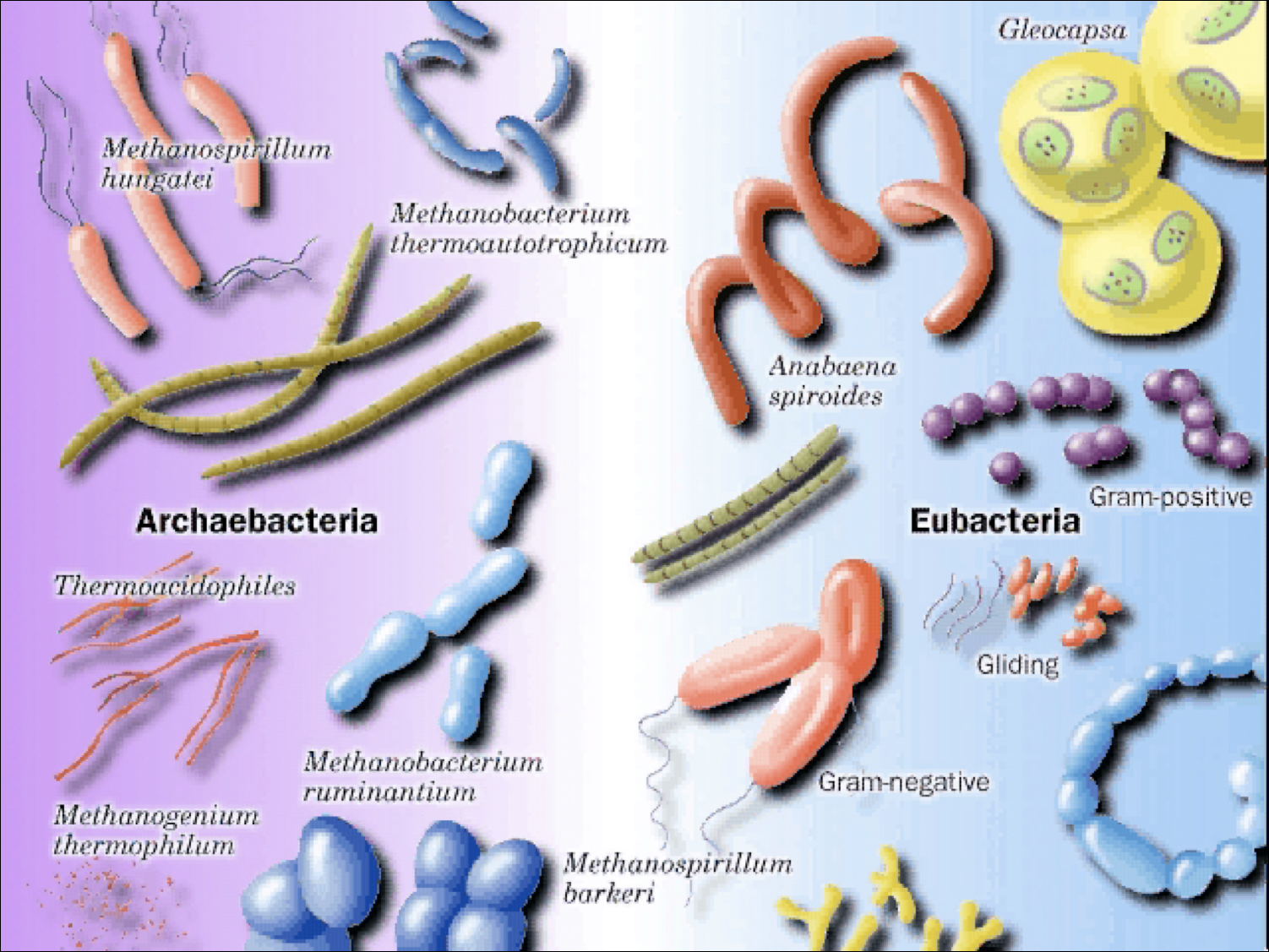 A. Archaebacteria (Archae)
Archaebacteria bereproduksi dengan cara:
pembelahan biner
pembelahan berganda
pembentukan tunas
fragmentasi
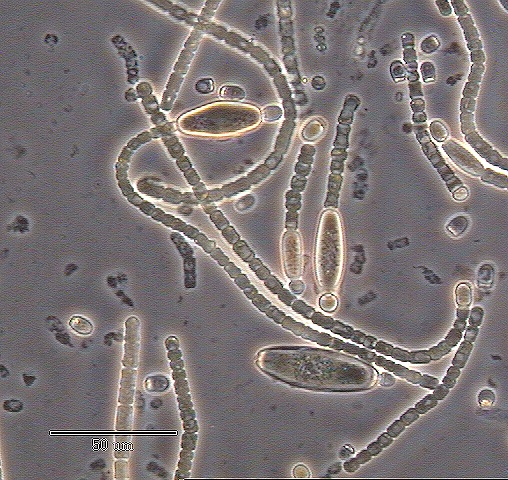 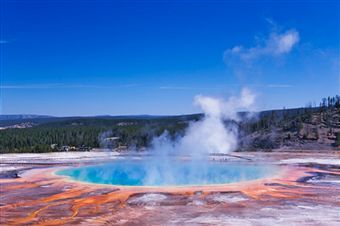 Archaebacteria hidup pada habitat ekstrim, seperti sumber air panas dan telaga garam
1. Metanogen
Ciri-ciri Metanogen:
Metabolisme energi khasnya membentuk gas metana (CH4) dengan cara mereduksi karbon dioksida (CO2) 
Bersifat anaerobik dan kemosintetik
Memperoleh makanan dengan membusukkan sisa tumbuhan mati
Tumbuh baik pada suhu 98°C dan mati pada suhu 84°C
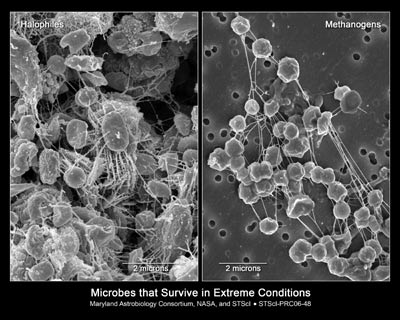 Contoh:
- Lachnospira multipara
- Rumino coccus albus
- Succimonas amylolitica
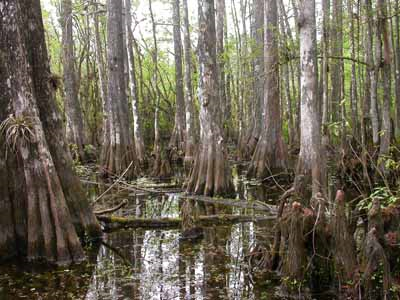 Hidup di lumpur atau rawa
2. Halofil Ekstrim (Halofilik)
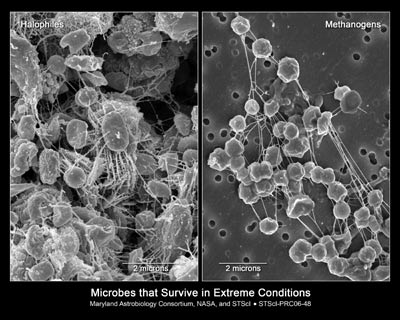 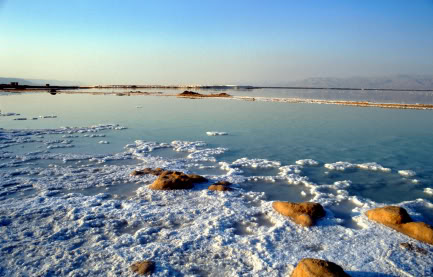 Halobacterium
Hidup di lingkungan yang berkadar garam tinggi, misalnya Laut Mati
Ciri-ciri halofil ekstrem:
Bersifat heterotrof
Energi didapat dengan melakukan respirasi aerobik dan berfotosintesis
Koloni halofil ekstrem terlihat seperti buih berwarna merah-ungu
3. Termofil Ekstrim (Termoasidofilik)
Ciri-ciri termofil ekstrem:
Hidup di tempat bersuhu tinggi dan bersifat asam
Hidup dengan mengoksidasi sulfur
Hidup pada suhu 45-110°C dan pH 1-2
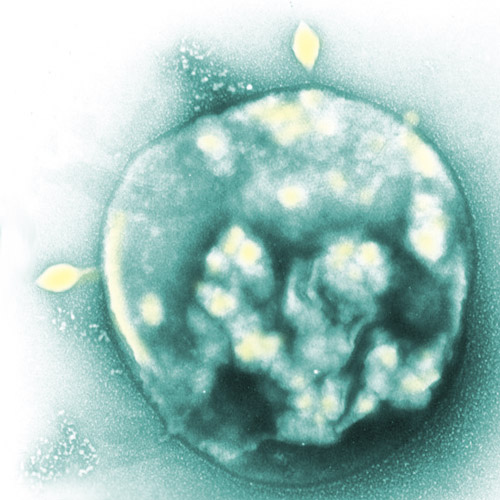 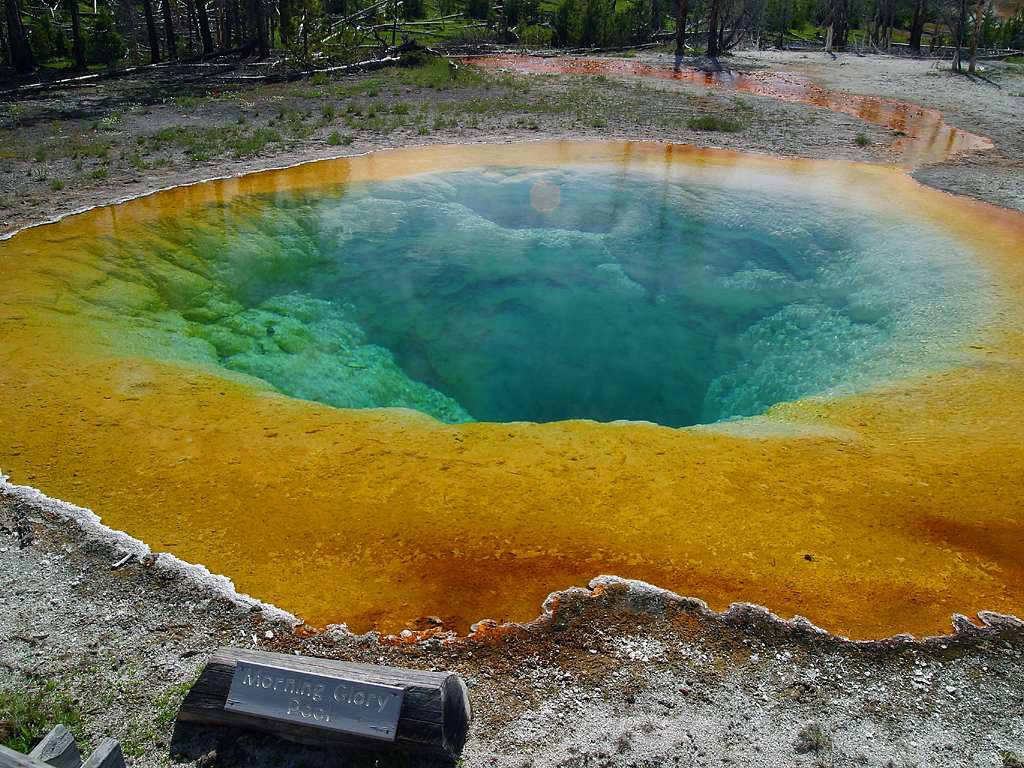 Sulfolubus
Bakteri Sulfolubus hidup hidup di mata air sulfur di Yellowstone National Park
Peran Archaebacteria bagi kehidupan manusia
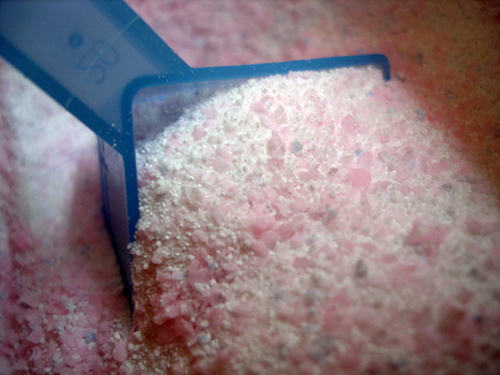 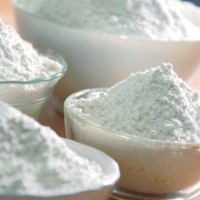 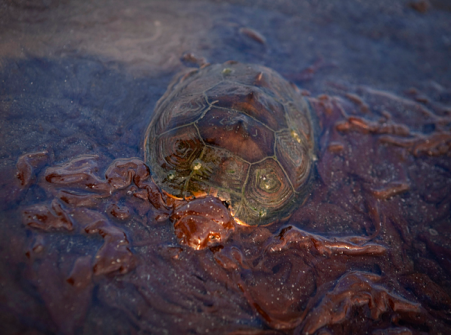 B. Eubacteria (Bakteri)
Ciri-ciri bakteri:
Dinding sel tersusun atas mukopolisakarida dan peptidoglikan
Sel bakteri dapat mensekresikan lendir ke permukaan dinding selnya
Membran sitoplasma meliputi 8-10% dari bobot kering sel dan tersusun atas fosfolipid dan protein.
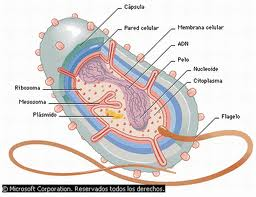 4.	Sitoplasma dikelilingi oleh membran sitoplasma.
5.	Membentuk endospora untuk melindungi diri dari panas dan gangguan alam.
6.	Ada yang bergerak dengan flagela dan ada yang tidak.
Struktur Sel Bakteri
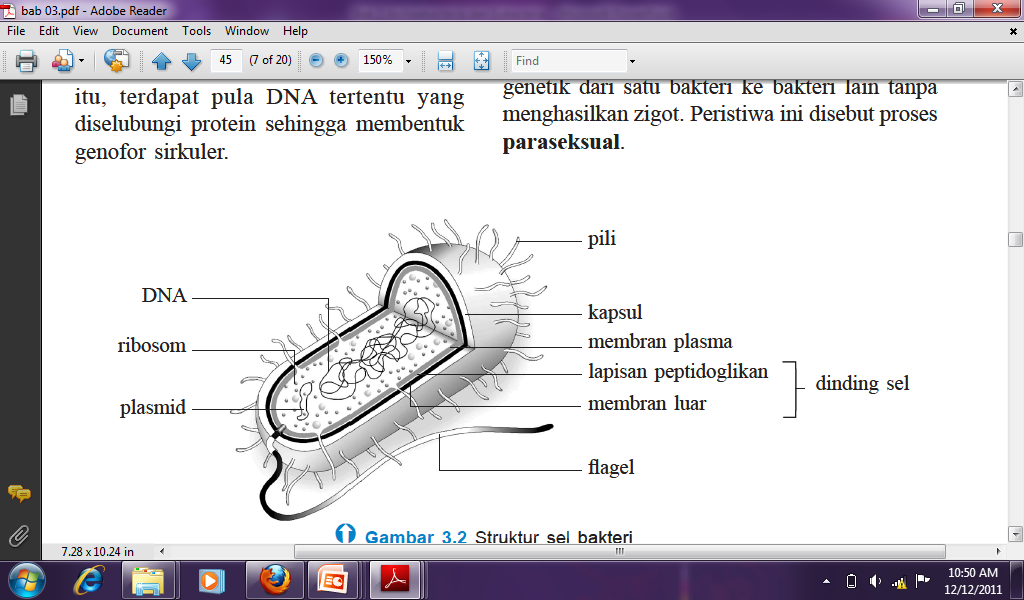 Reproduksi Bakteri
Bakteri bereproduksi secara aseksual dengan pembelahan biner.
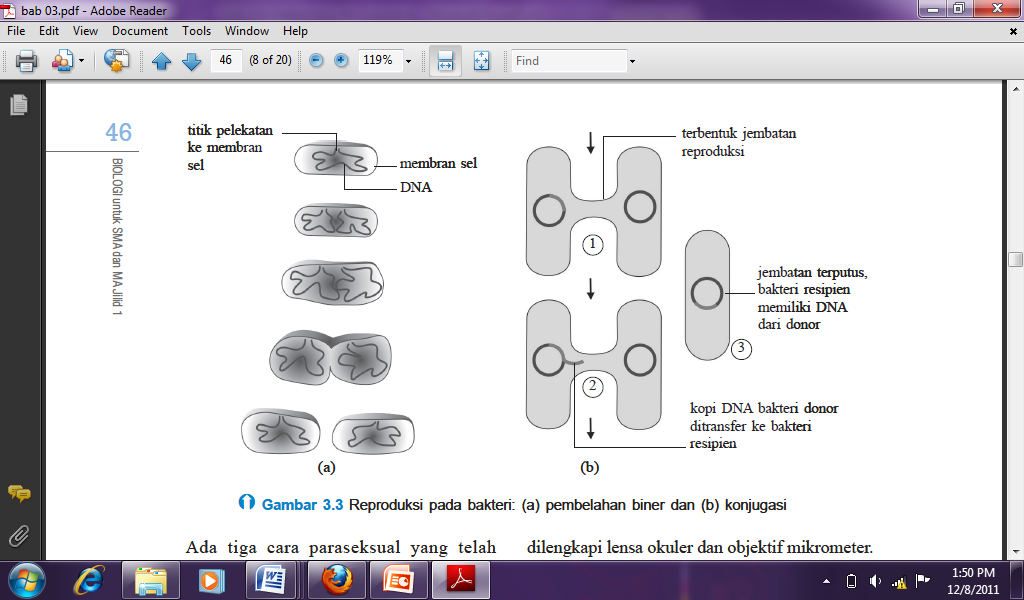 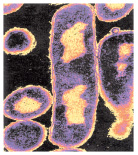 Ukuran dan Bentuk Bakteri
a. Batang (Basil)
Escherichia coli
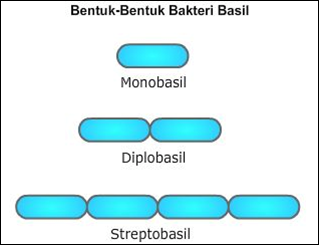 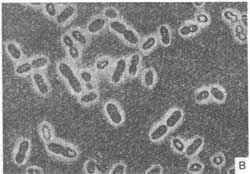 Azotobacter sp.
b. Bulat (Kokus)
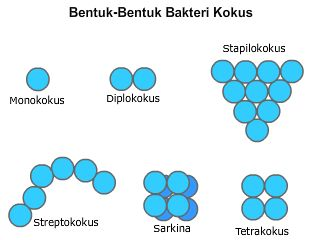 Streptococcus pneumoniae
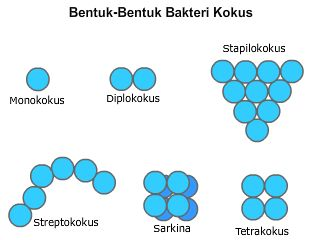 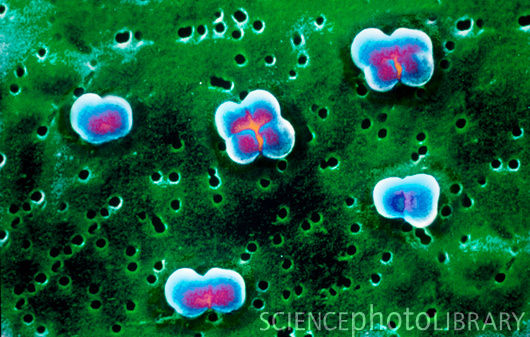 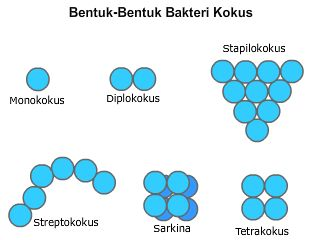 Sarcina sp
c. Spiral (Spirilium)
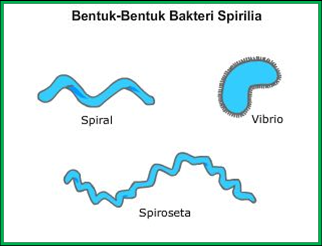 Treponema pallidum
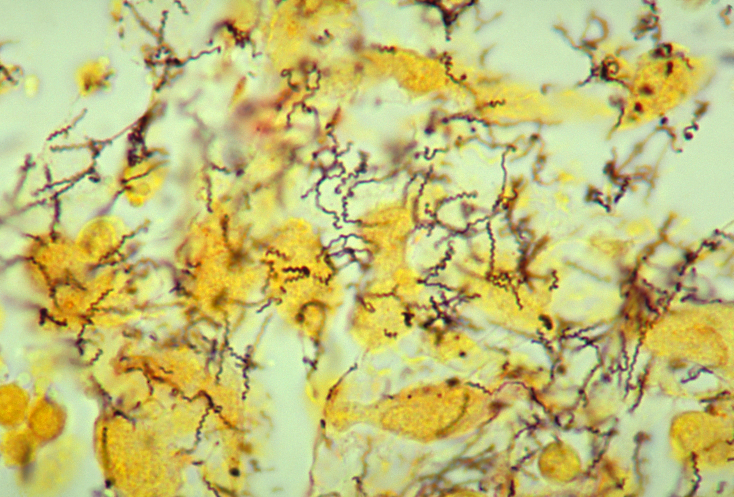 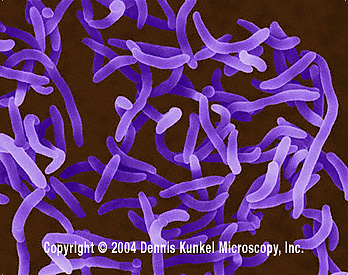 Vibrio cholerae
Jenis-jenis Bakteri
Bakteri Gram Negatif
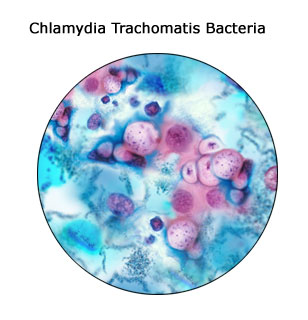 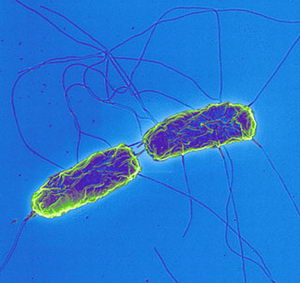 Chlamydia trachomatis
Salmonella
Bakteri Gram Positif
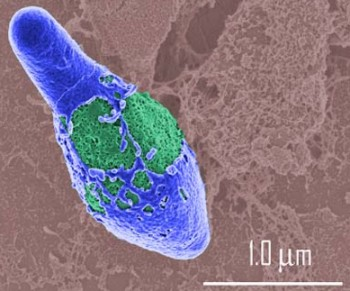 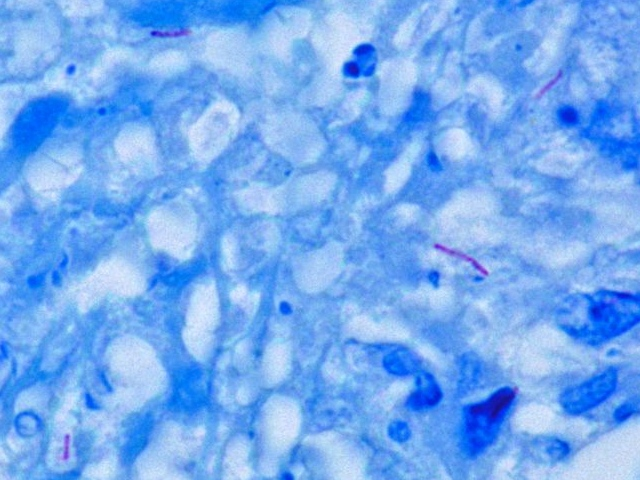 Mycobacterium tuberculosis
Clostridium botulinum
Bakteri berdasarkan Letak Flagela
Beberapa Flagela
1 Flagela
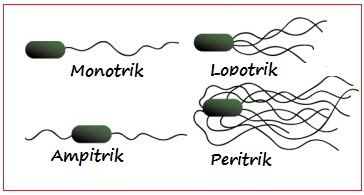 Lofotrik
Seluruh permukaan tubuhnya terdapat Flagela
2 Flagela
Bakteri berdasarkan Cara Hidup
Bakteri Heterotrof
	Bakteri heterotrof  tidak memiliki klorofil sehingga sangat tergantung dengan bahan organik di sekitarnya.
Bakteri parasit: Borrelia burgdorferi
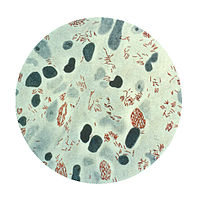 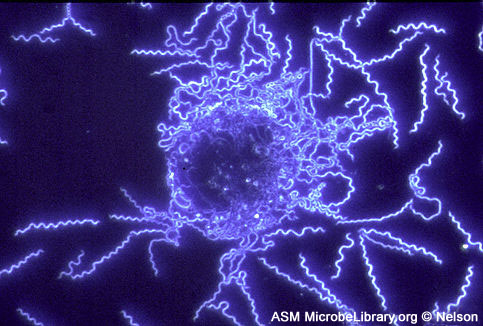 Bakteri patogen: Mycobacterium leprae
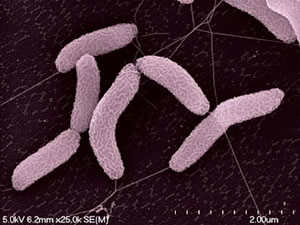 Bakteri saprofit: Desulfovibrio desulfuricans
b.	Bakteri Autotrof
	Bakteri autotrof  mampu membuat makanan sendiri dengan cara mengubah bahan anorganik menjadi bahan organik.
Bakteri kemoautotrof: Nitrosococcus
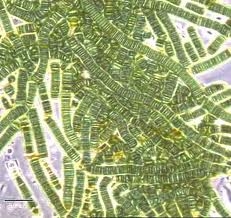 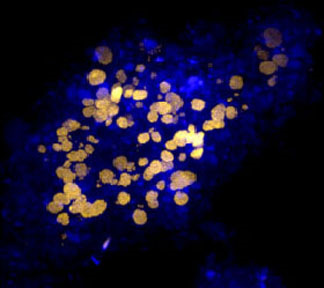 Bakteri fotoautotrof: Cyanobacteria
Bakteri yang Bermanfaat
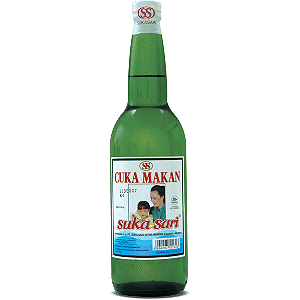 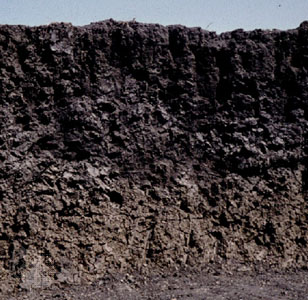 Acetobacter
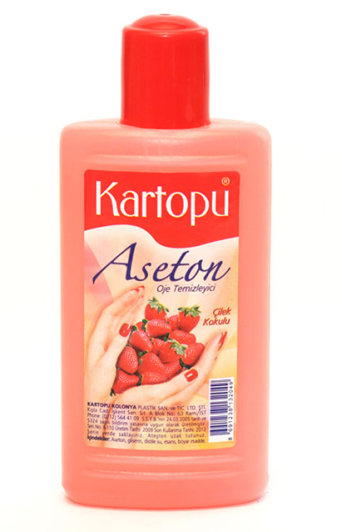 Nitrosomonas
Clostridium acetobutylicum
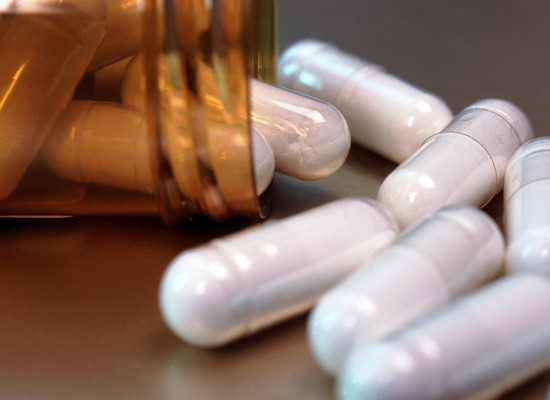 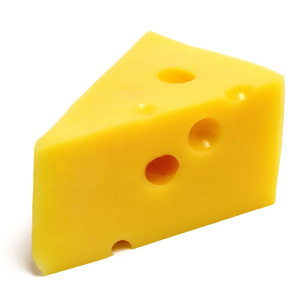 Lactobacillus casei
Bacillus brevis
Bakteri Penyebab Penyakit
TBC disebabkan oleh Mycobacterium tuberculosis
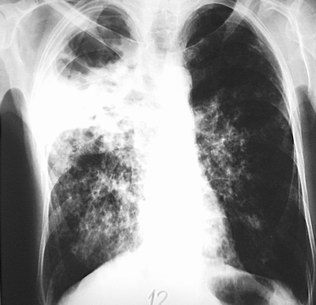 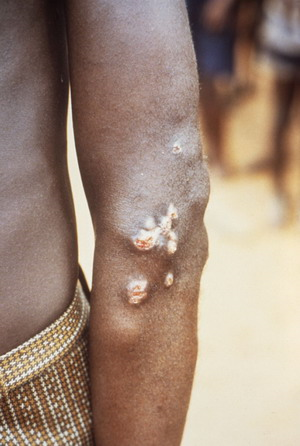 Penyakit patek (frambusia) disebabkan oleh Treponema pertenue
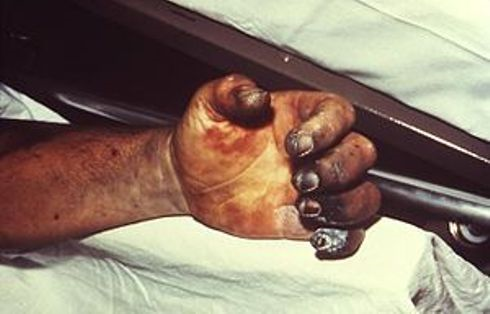 Pes disebabkan oleh Yersinia pestis
C. Alga Hijau-Biru (Cyanobacteria)
Cyanobacteria:
Termasuk ke dalam kelompok Eubacteria
Hidup di perairan dengan pH netral 
	(pH 4-5)
3.	Mengandung klorofil sehingga berwarna hijau kebiru-biruan
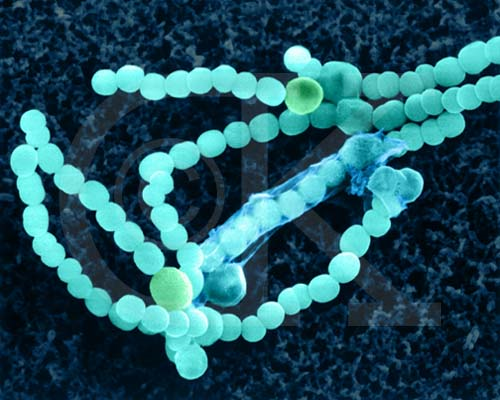 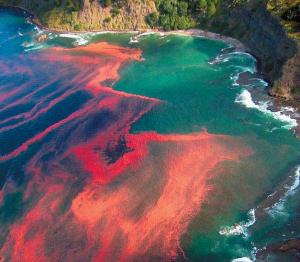 Cyanobacteria yang berwarna merah menyebabkan blooming di laut
Berperan sebagai tumbuhan perintis
Ciri dan Struktur Cyanobacteria
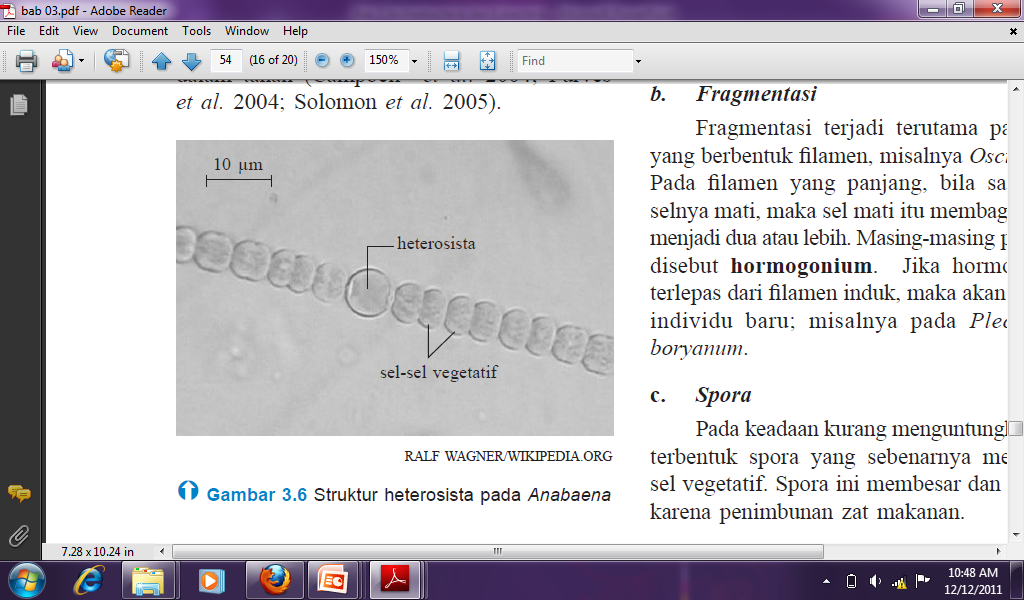 Ciri-ciri Cyanobacteria:
Inti tidak diselubungi oleh membran
Inti sel terletak di antara plasmalema dan selubung lendir
Berkoloni dengan bentuk filamen 
Bentuknya bisa uniseluler, koloni, atau filamen
Dapat bergerak dengan gerakan meluncur
Tidak berflagel
Contoh Cyanobacteria
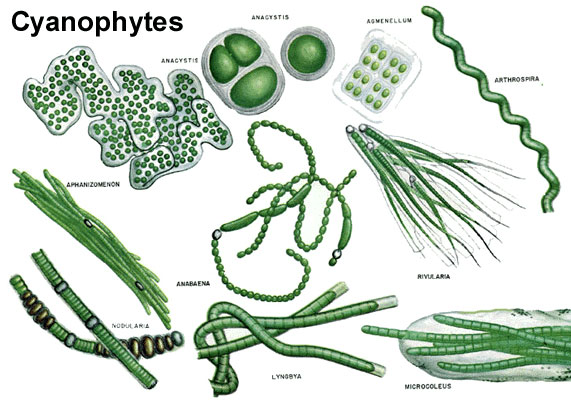 Reproduksi Cyanobacteria
Pembelahan sel (Gloeocapsa)
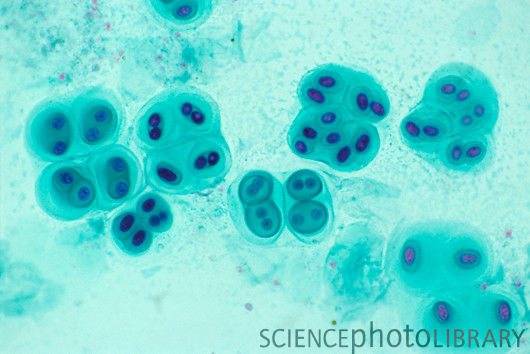 Spora
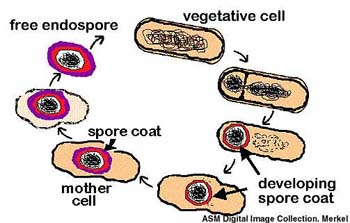 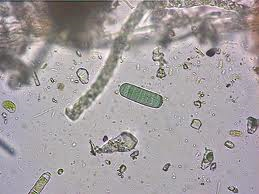 Fragmentasi (Plectonema boryanum)
Peranan Cyanobacteria
Nata de coco (bahan makanan)
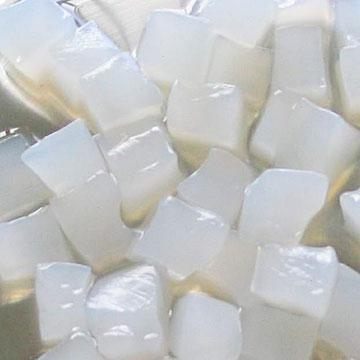 Fiksasi nitrogen untuk menambah kesuburan tanah
Spirulina (suplemen makanan)
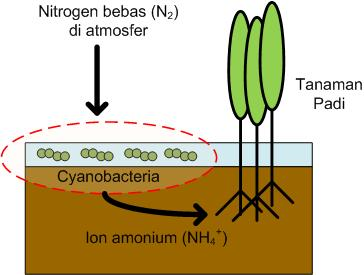 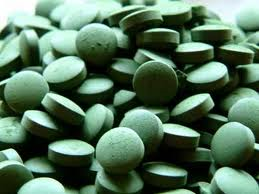